Белка живёт в лесу.
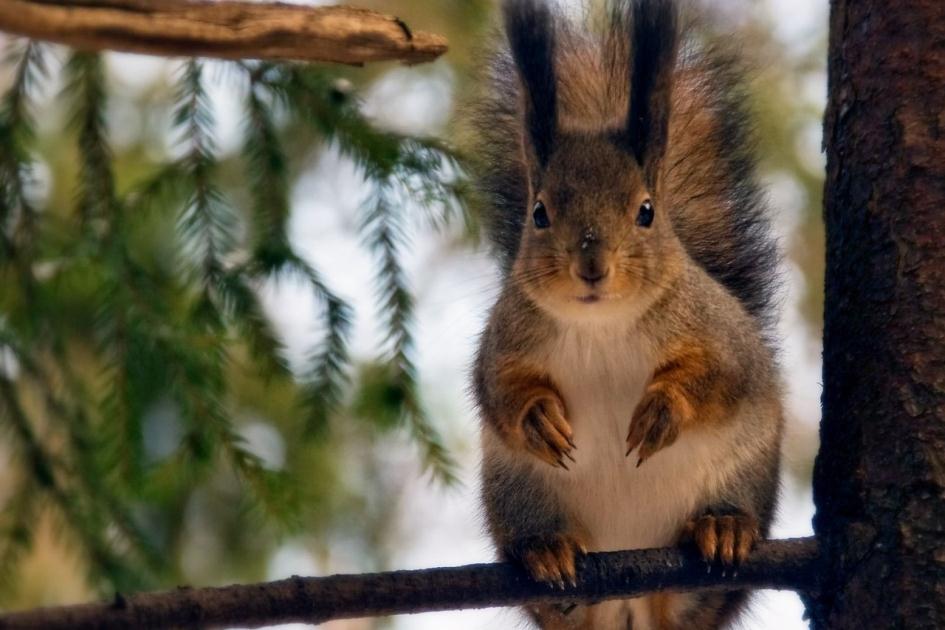 У белки пушистый хвост.
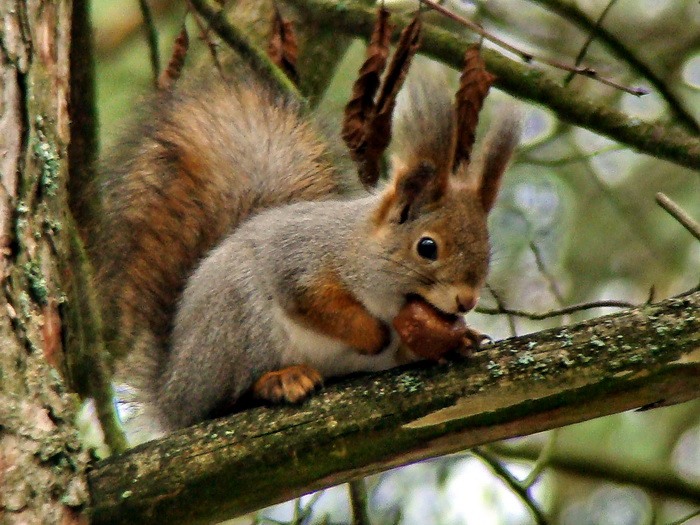 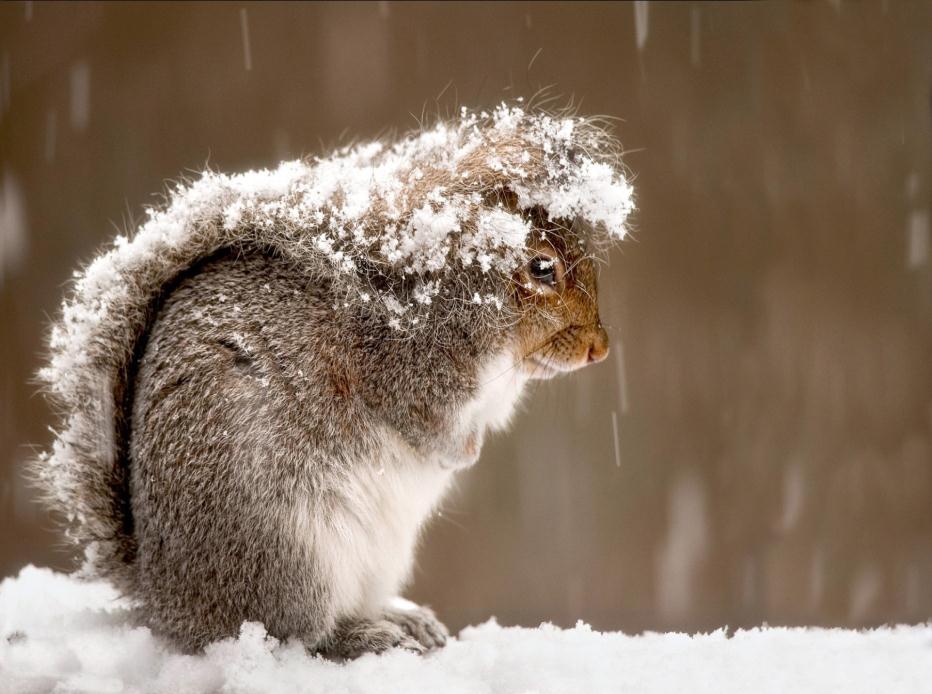 На лето она одевает рыжую шубку.
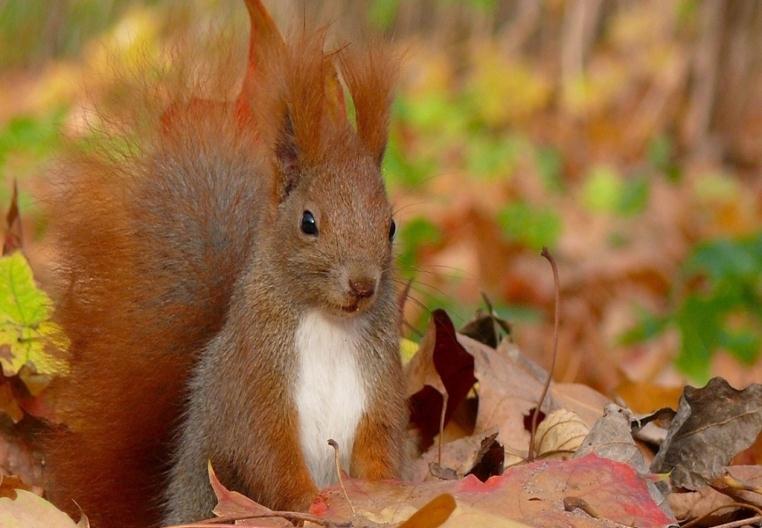 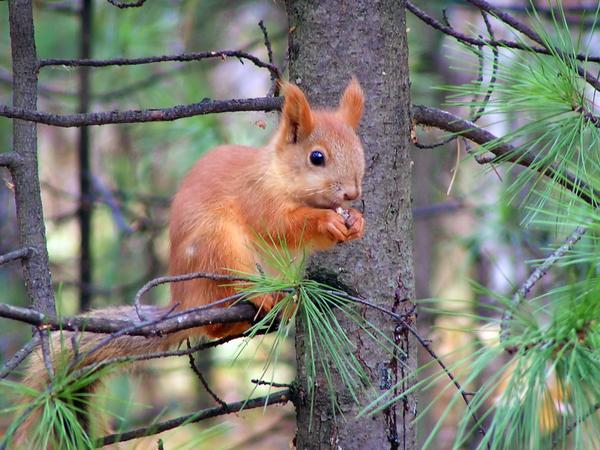 Ближе к зиме эта рыжая шубка становится серой,
 густой и тёплой.
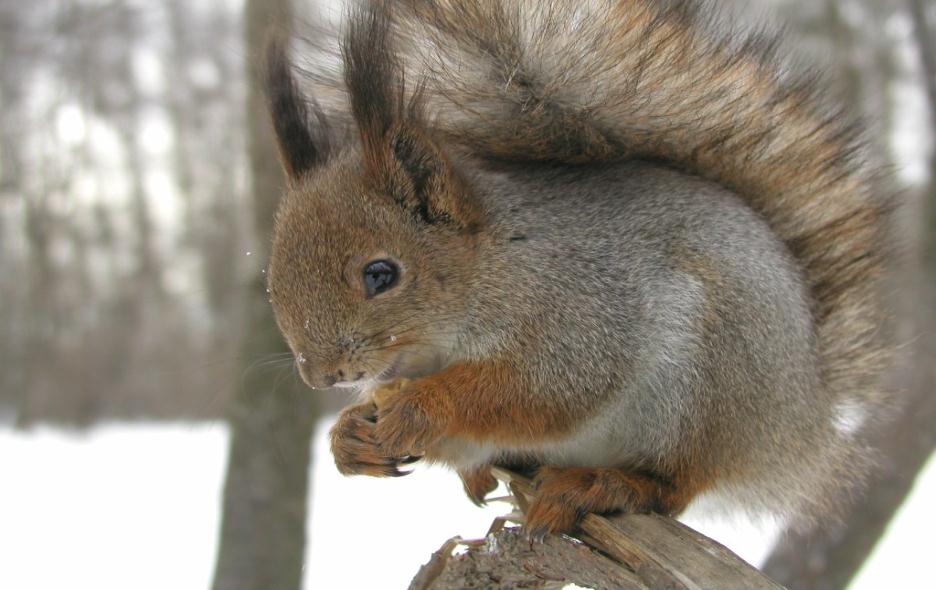 Гнёзда устраивают в дуплах.
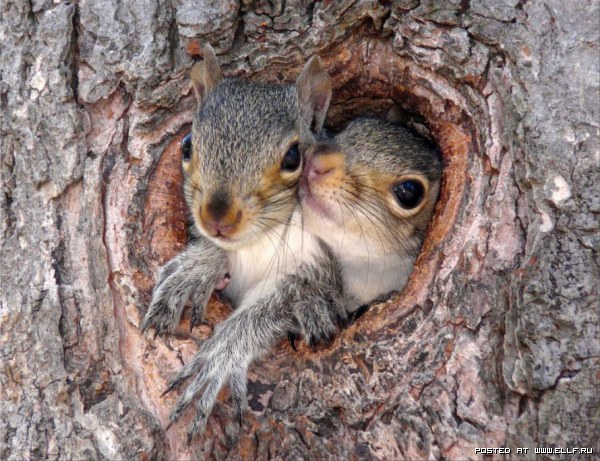 Белке зимой в дупле тепло.
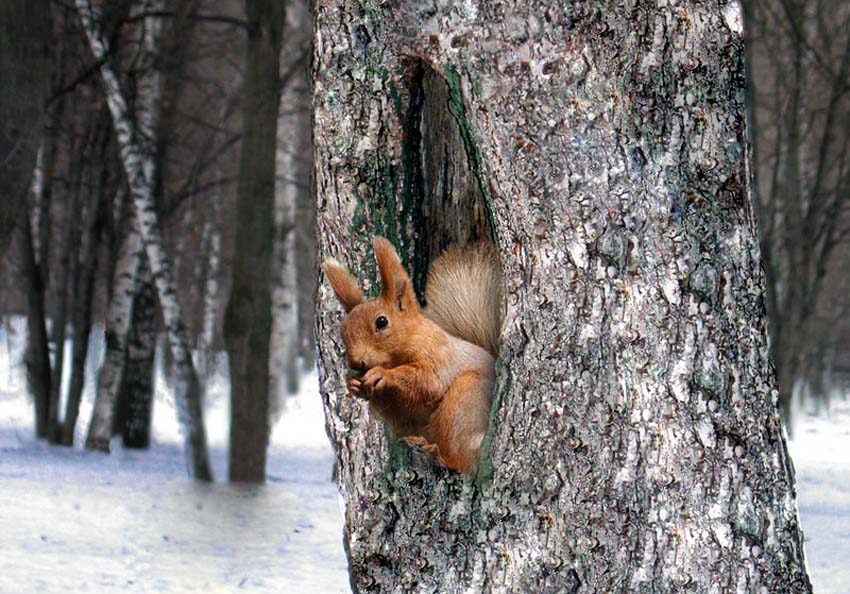 Летом любит спать на ветках деревьев.
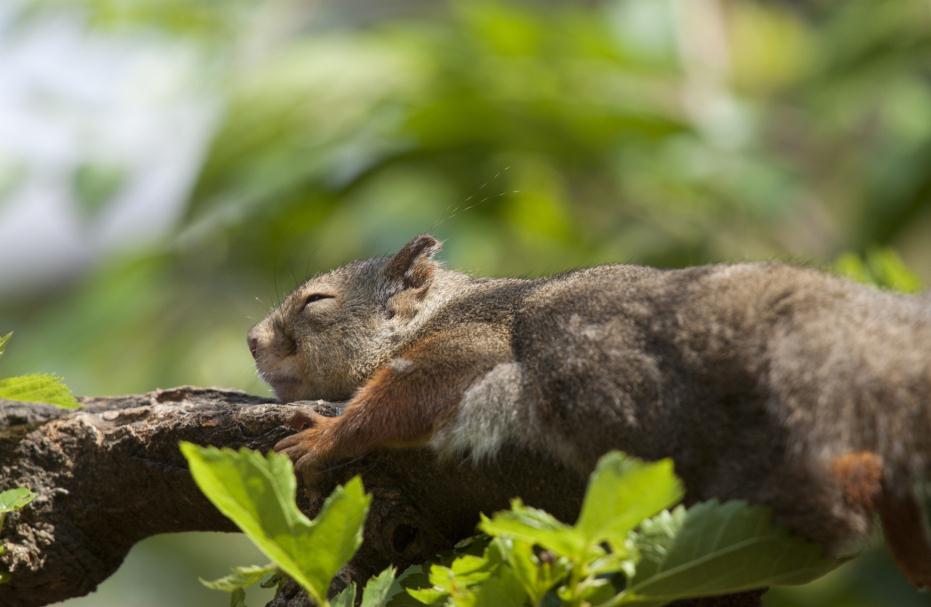 На зиму она запасает себе еду.
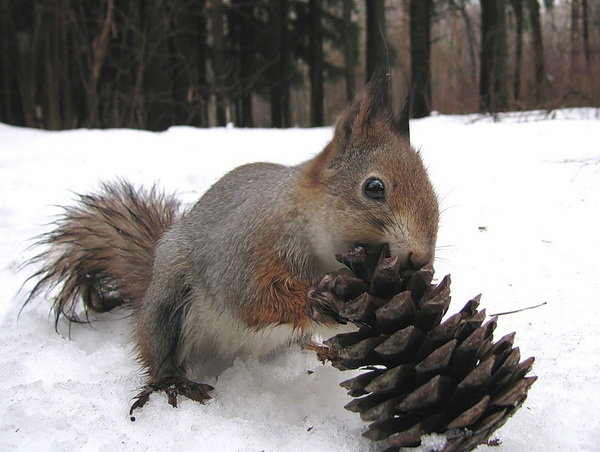 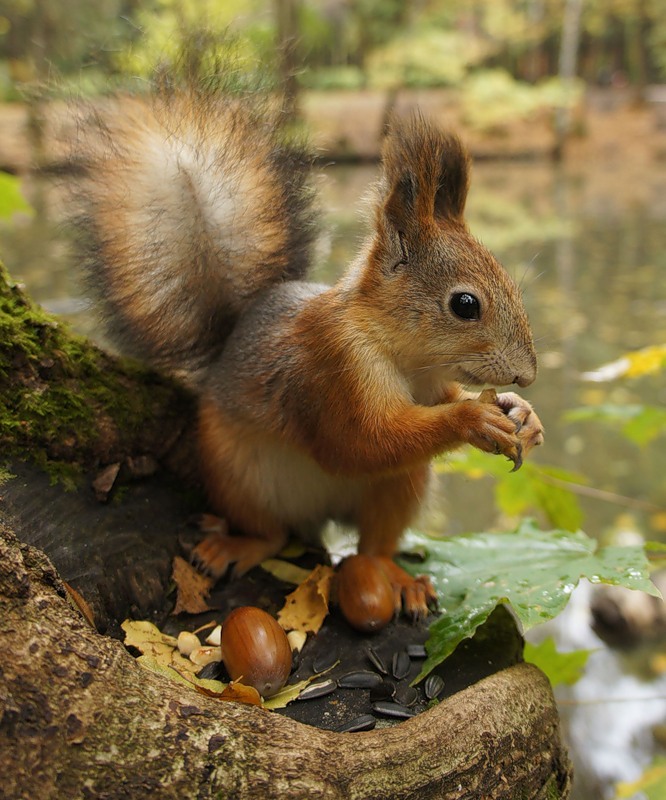 Приносит в гнёздышко жёлуди.
Приносит в гнёздышко шишки и орехи.
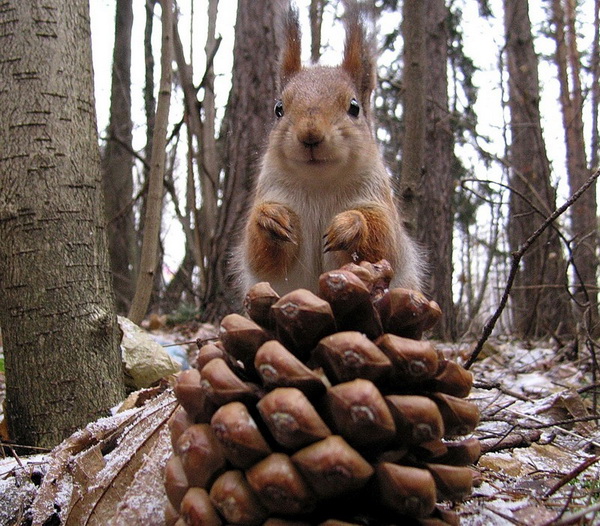 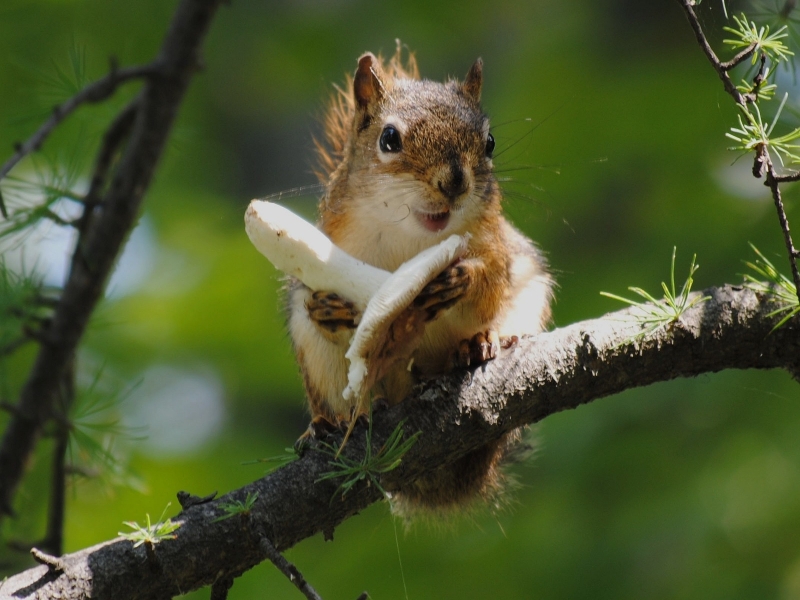 Сушит на ветках грибы.
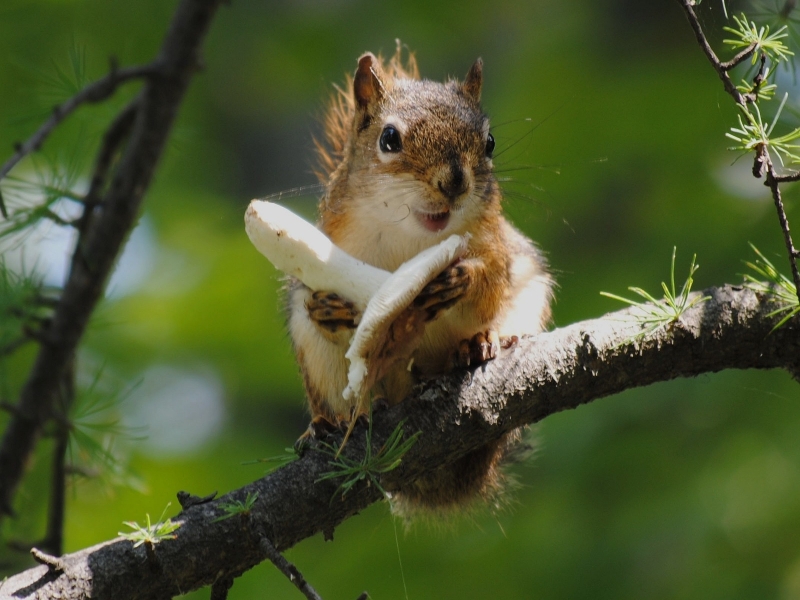 Грибы  белка запасает на веточках деревьев.
Любит полакомиться гостинцами, которые
ей приносит человек.
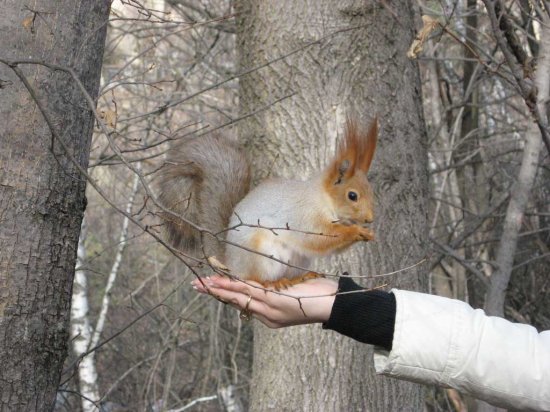 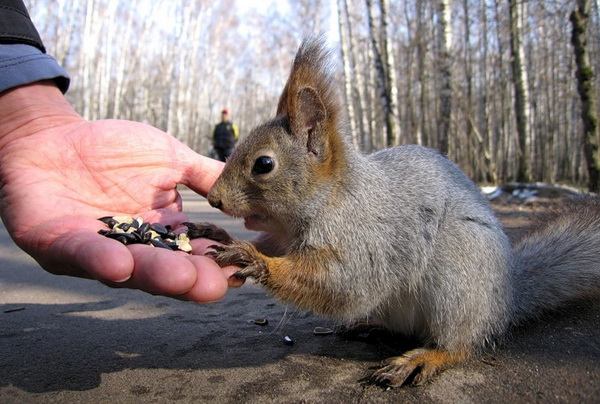 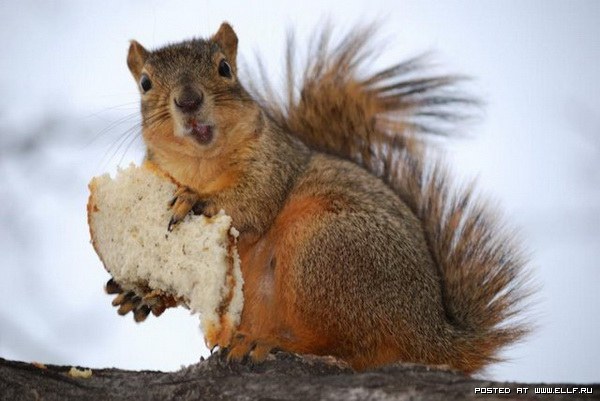